ỦY BAN NHÂN DÂN QUẬN LONG BIÊNTRƯỜNG MẦM NON GIA THỤY
ĐỀ TÀI
PTNT           Phân biệt to nhỏ
Lứa tuổi      4 – 5 tuổi
Giáo viên    Lê T Thu Trang
Mục đích - yêu cầu
1. Kiến thức
Trẻ nhận biết sự khác biệt về độ lớn của 2 đối tượng
Biết so sánh to - nhỏ giữa 2 đối tượng
2. Kĩ năng
Rèn trẻ có kĩ năng so sánh to hơn, nhỏ hơn
Rèn trẻ ghi nhớ có chủ định
3. Thái độ
Trẻ hào hứng, tích cực tham gia vào giờ học
Trong 2 đồ vật sau, đồ vật nào to hơn, đồ vật nào nhỏ hơn ? Vì sao ?
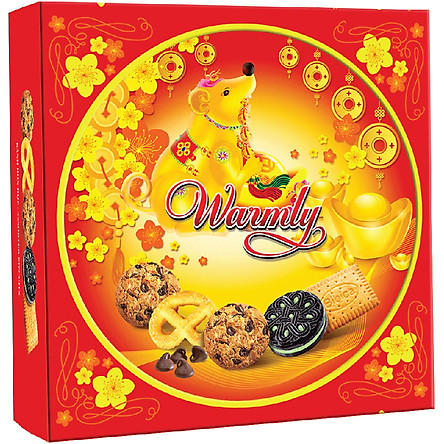 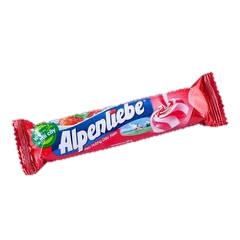 Khi để gói kẹo trên hộp bánh thì các con nhìn thấy gì ? Có nhìn thấy hộp bánh không ?
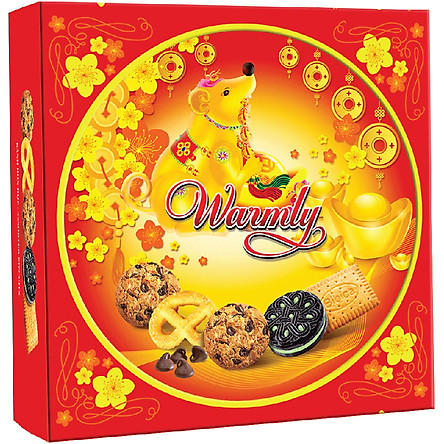 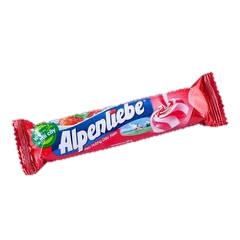 Để hộp bánh trên gói kẹo thì sao ?
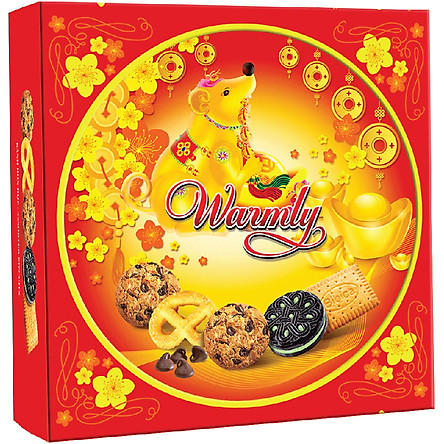 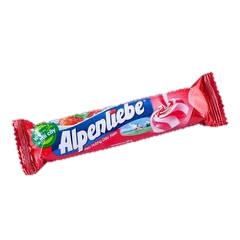 Trò chơi
Bé thử tài
Bé đoán xem quả nào nhỏ hơn?
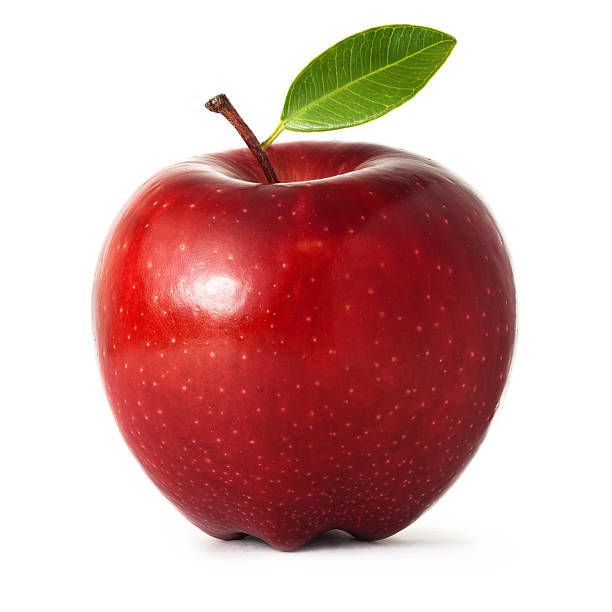 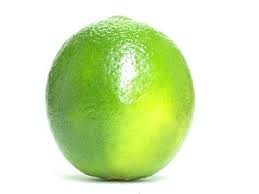 Đồ vật nào to hơn vật còn lại ?
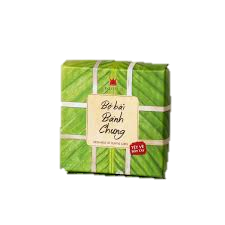 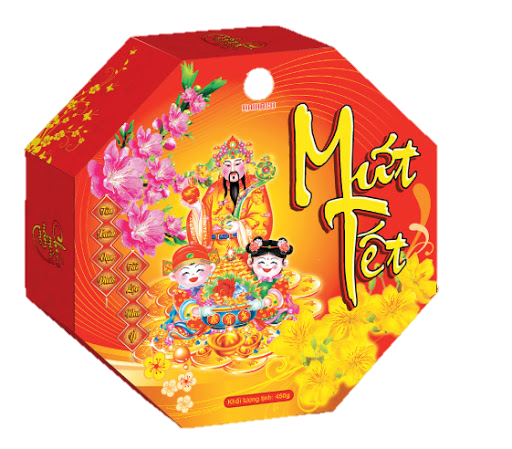 Bông hoa nào to hơn ?
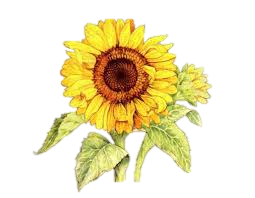 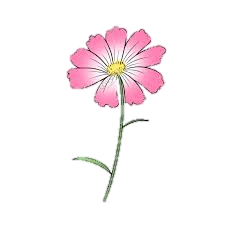 Trong 2 loại quả sau quả nào nhỏ hơn ?
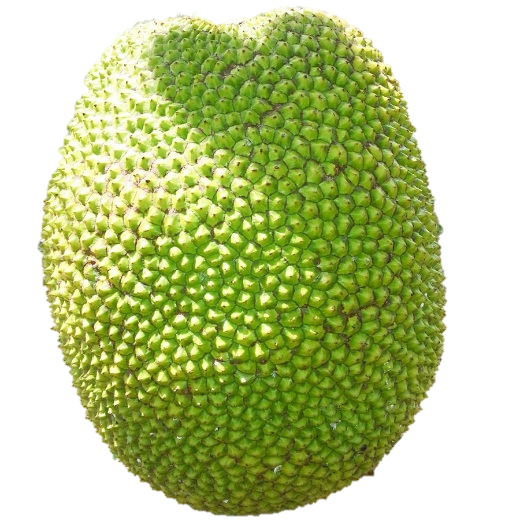 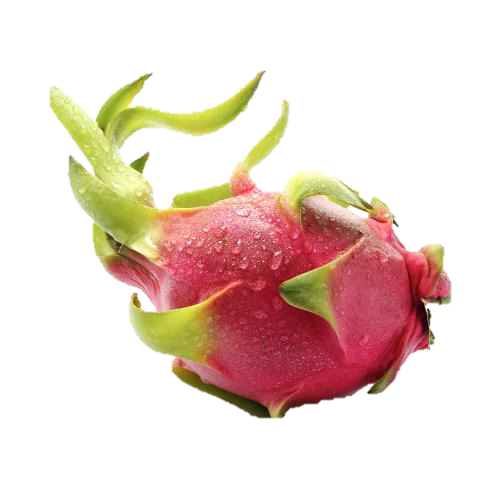 Giờ học đến đây là kết thúc
Hẹn gặp lại